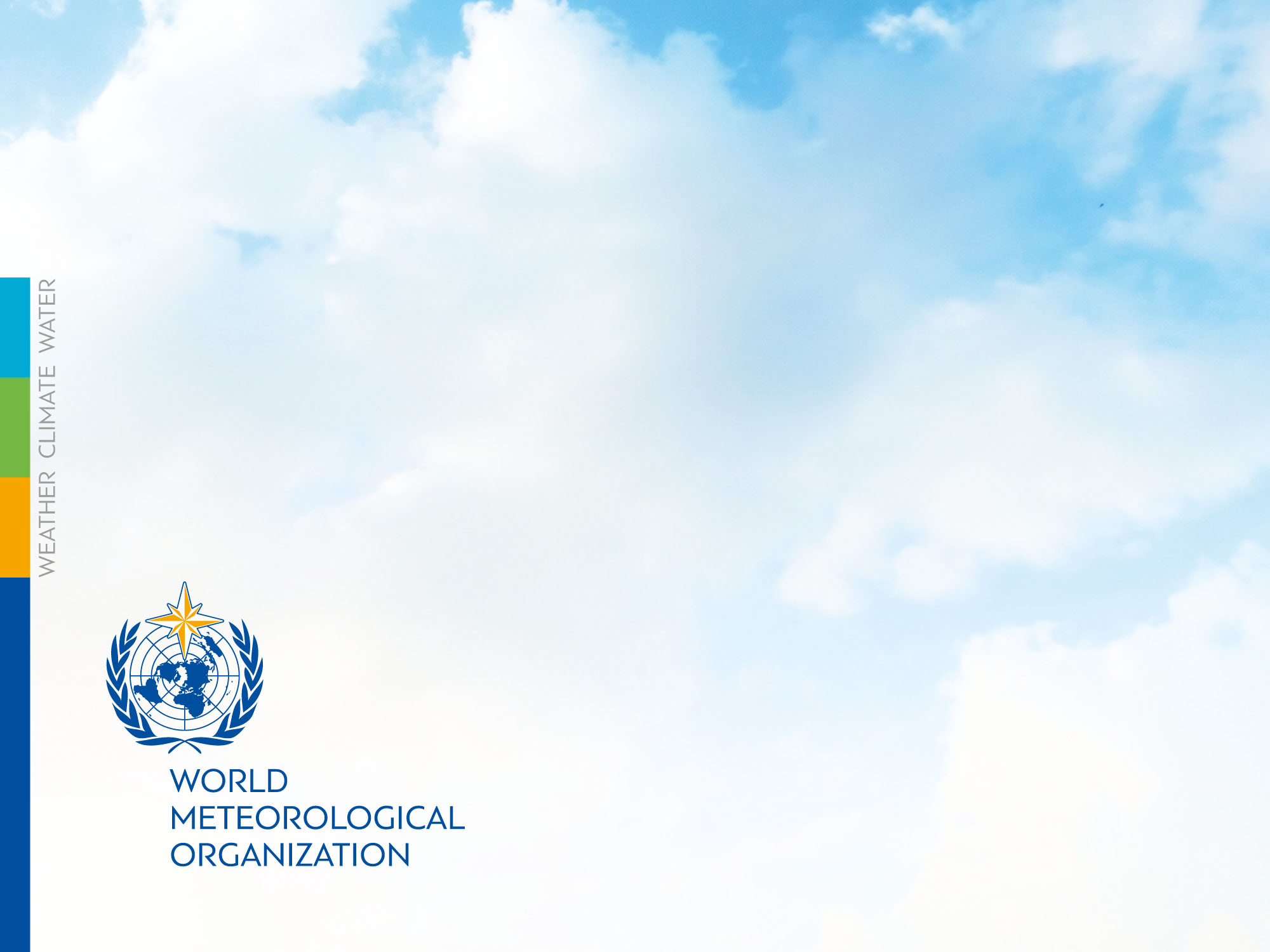 WMO GMAS

Global Multi-Hazard Alert System
Framework for Meteorological and Hydrological Early Warnings 
and Hazard Mapping Services

Ivan ČačićPresident RA VI
Member of WMO EC WG DRR / EG GMAS
RA VI RECO, 5-6 February  2018, Geneva, Switzerland
Developent of Global DRR Services Platform 
Key Drivers
WHY
Background - World Meteorological Organization Convention: 
All WMO Members need to work together to coordinate, standardize, improve and encourage efficiencies in the exchange of meteorological, climatological and hydrological and related information between them, in the aid of human activities
Meteorology is best coordinated at the international level
The need for close cooperation with other international organizations
Increasing impacts related to weather, water and climate hazards at the national, regional and global levels 
Significant advancements in the accuracy and timeliness of monitoring, forecasting and warnings capacities
The development of global indicators to measure success of warnings (i.e. Sendai Framework Agreement) which will require coordinated responses from Members
2 /16
RA VI RECO, 5-6 February  2018, Geneva, Switzerland
Developent of Global DRR Services Platform 
Some roots of the WMO GMAS Initiative
WHY
Moscow meeting
14th October 2016, Moscow, Russian Federation
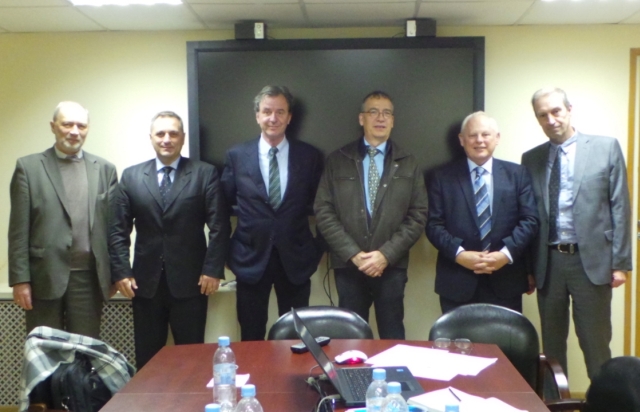 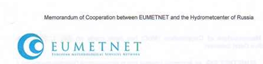 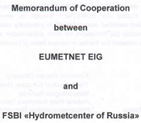 Connecting EUMETNET, and Roshydromet under the RA VI umbrella
Preliminary discussions on establishment of cooperation  
    between the WMO/RA VI-Roshydromet-EUMETNET
    --- closer co-operation of Meteo-Alert and MeteoAlarm ---

  Moscow meeting has given initial momentum 
    for launching WMO GMAS initiative, 
    and acts as the first GMAS milestone
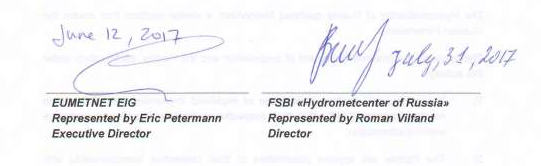 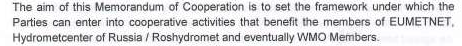 3 /16
RA VI RECO, 5-6 February  2018, Geneva, Switzerland
Developent of Global DRR Services Platform 
WMO GMAS Initiative
WHY
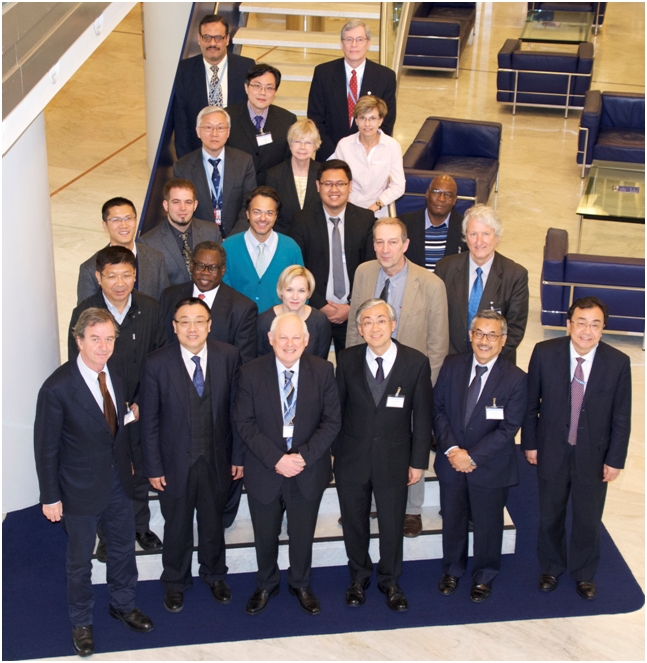 Excellent way to strengthen the 
 authoritative source of information 
 visibility of NMHS at the 
    national, regional and global scales
 visibility of the WMO at the UN level
     



Fits the need for an aggregated platform to inform on hazard-related events worldwide to support UN Humanitarian activities,  including the new UN Operation and Crisis Center (UNOCC)
        known also as the “nerve centre of the United Nations”
First Meeting of the Advisory Group 
 and Technical Team on WMO GMAS
Geneva, 13-15 March 2017
4 /16
RA VI RECO, 5-6 February  2018, Geneva, Switzerland
[Speaker Notes: UNOCC is known as the “nerve centre of the United Nations”. The UNOCC provides support to senior leaders across the UN system, enabling informed, timely and coordinated decision-making and strategic engagement on UN field operations and crisis-related issues. UNOCC was established at UN Headquarter in a joint effort by 10 stakeholders, which represent the three UN pillars of peace and security, human rights and development. The UNOCC has three basic functions: situational awareness, crisis response support, and executive communication.]
Developent of Global DRR Services Platform 
WMO GMAS Benefits
WHY
Provision of authoritative information and advice to agencies operating at global and regional levels (including UN and humanitarian agencies)
Increased recognition of the NMHS products and services
Increased standardization of hydrometeorological warning information among WMO Members (through utilization of Common Alerting Protocol)
Increased sharing and harmonization of hydrometeorological 
 warning and hazard products / information (when appropriate) 
      among WMO Members
Increased focus on NMHS capacity development to provide reliable, actionable and timely warnings for hydrometeorological hazards
Better informed 
United Nations system, particularly decision makers in humanitarian agencies 
general public 
tourism sectors 
other sectors vulnerable to hydro-meteorological hazards
through quick access to national warning information
5 /16
RA VI RECO, 5-6 February  2018, Geneva, Switzerland
GMAS Vision
WHAT
To be recognized globally 
by decision makers 
as a resource 
of authoritative warnings and information related to high-impact
weather, water, ocean and climate events
6 /16
RA VI RECO, 5-6 February  2018, Geneva, Switzerland
Existing DRR Services Platform 
Meteoalarm (EUMETNET)/ Meteo-Alert (Roshydromet)
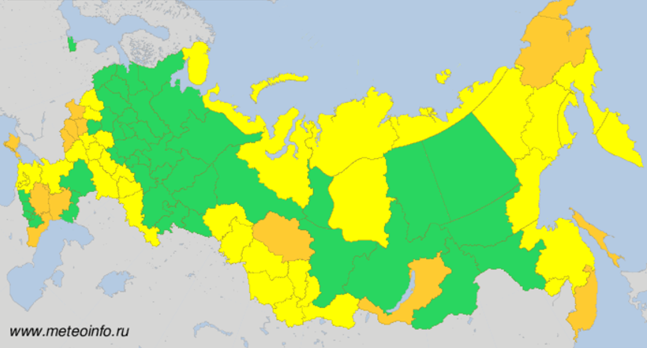 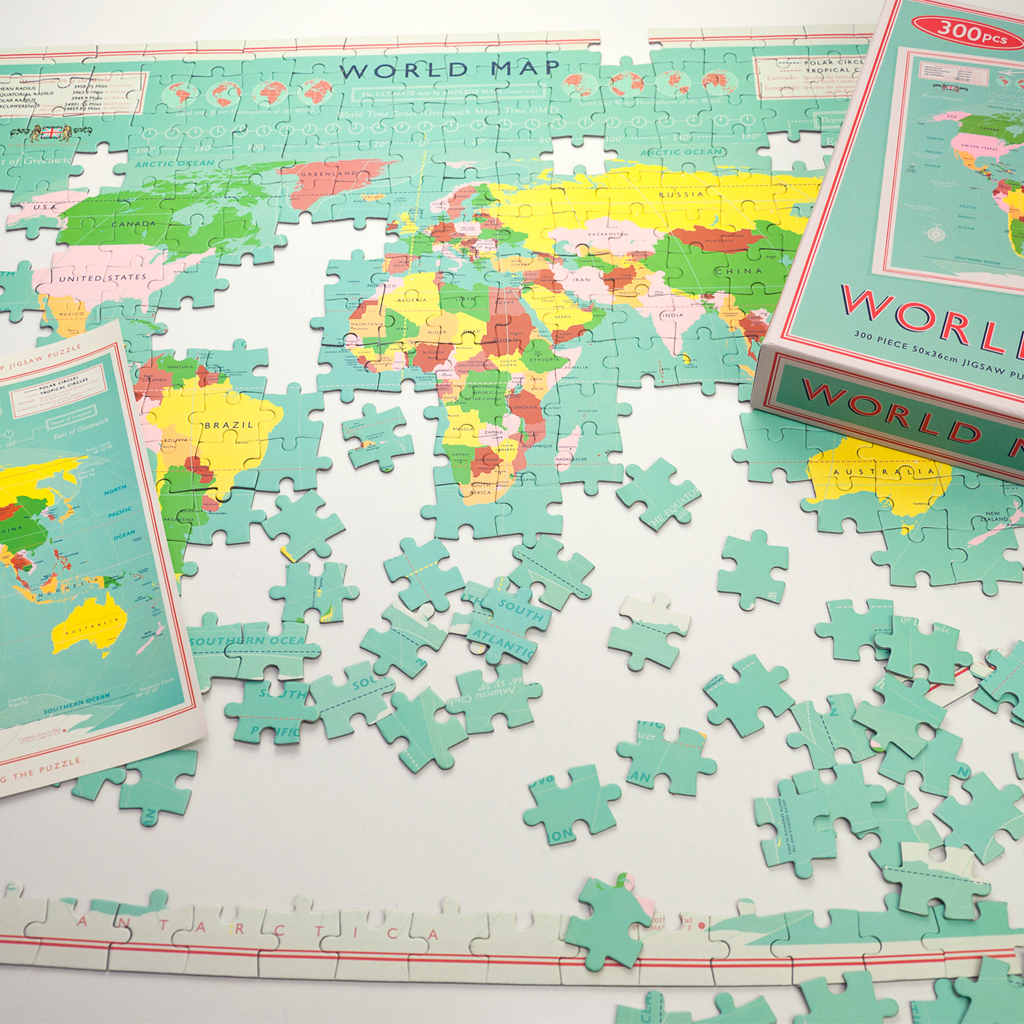 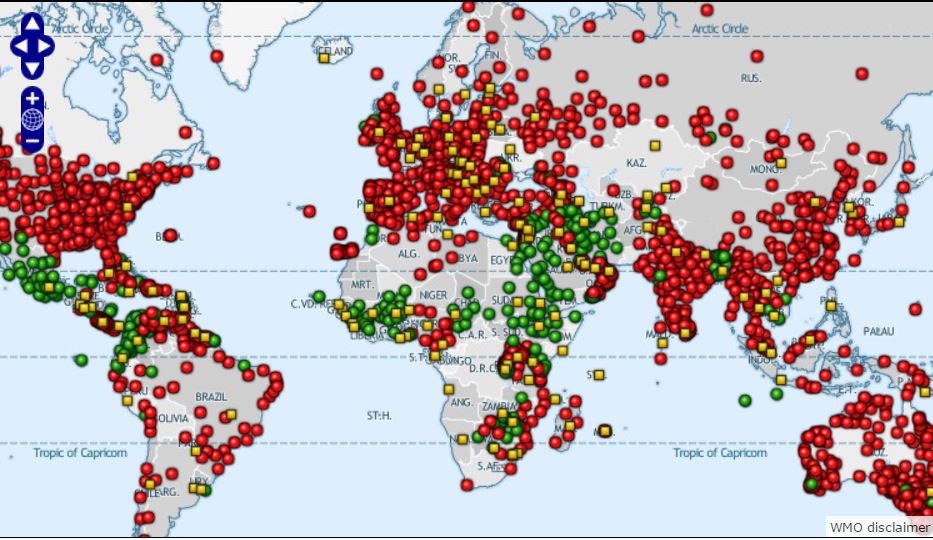 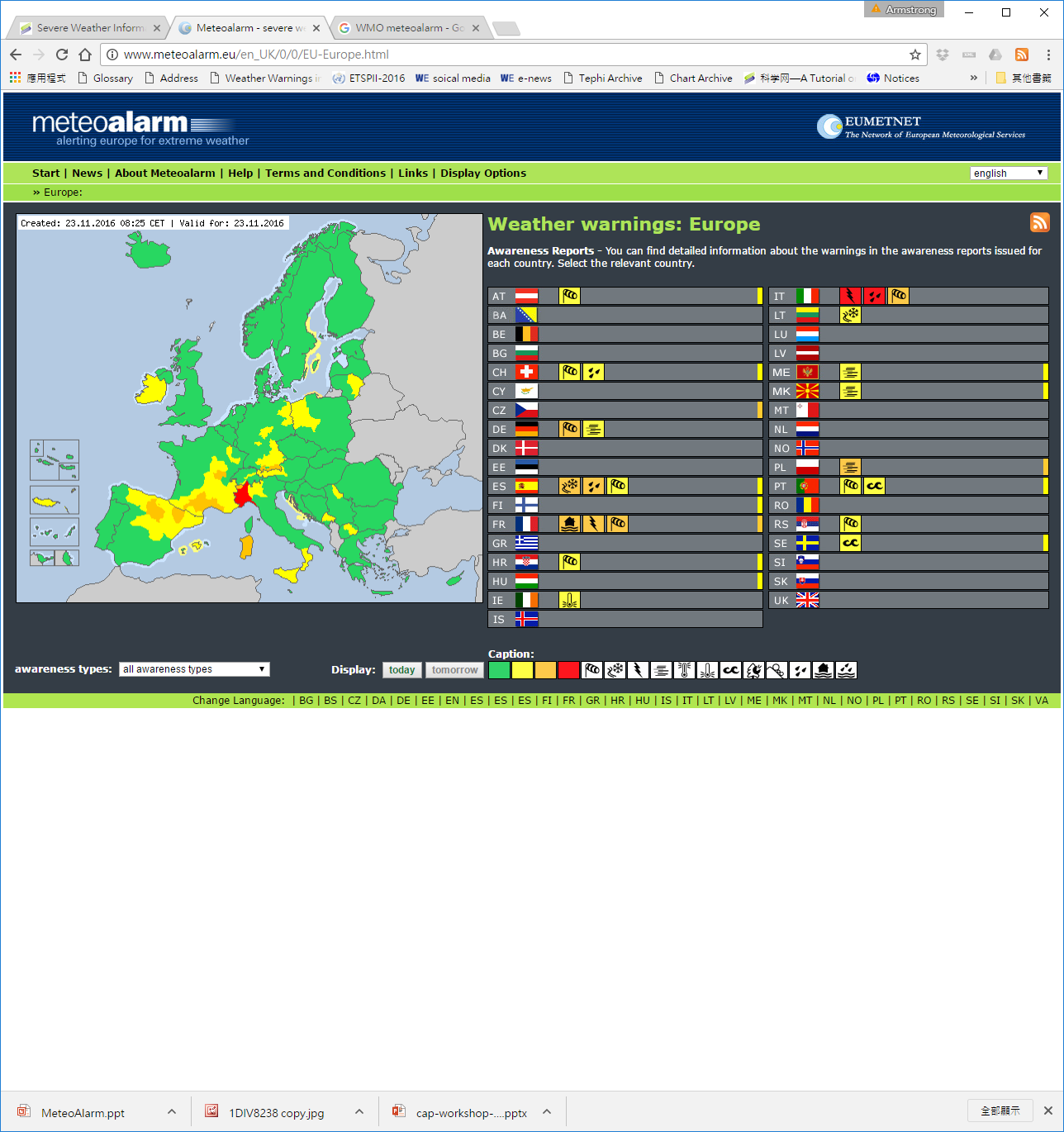 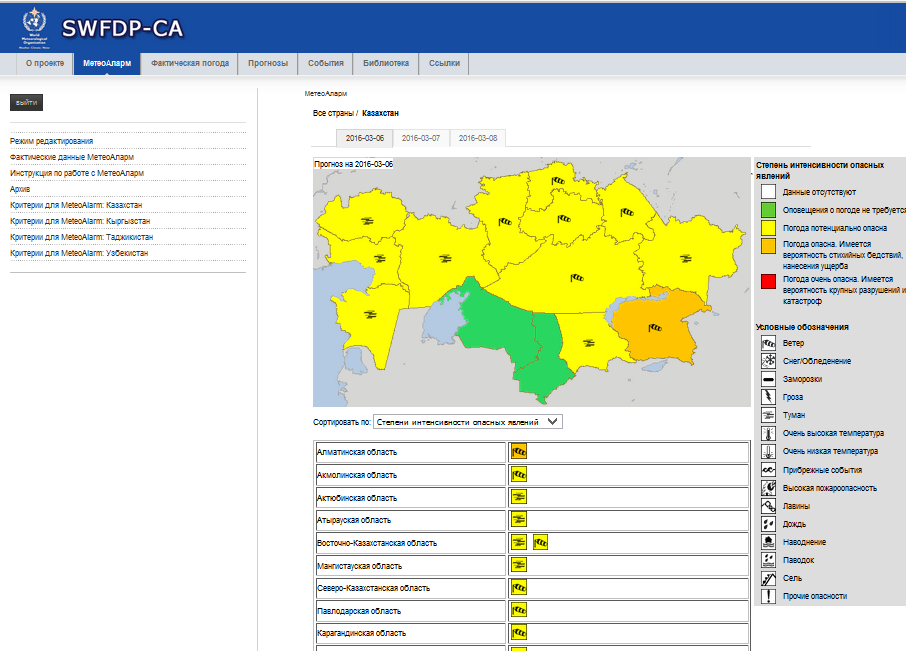 WWIS/SWIC
7 /16
RA VI RECO, 5-6 February  2018, Geneva, Switzerland
Existing DRR Services Platform 
Filtered Alert Hub (SWIC GMAS Demo)
HOW
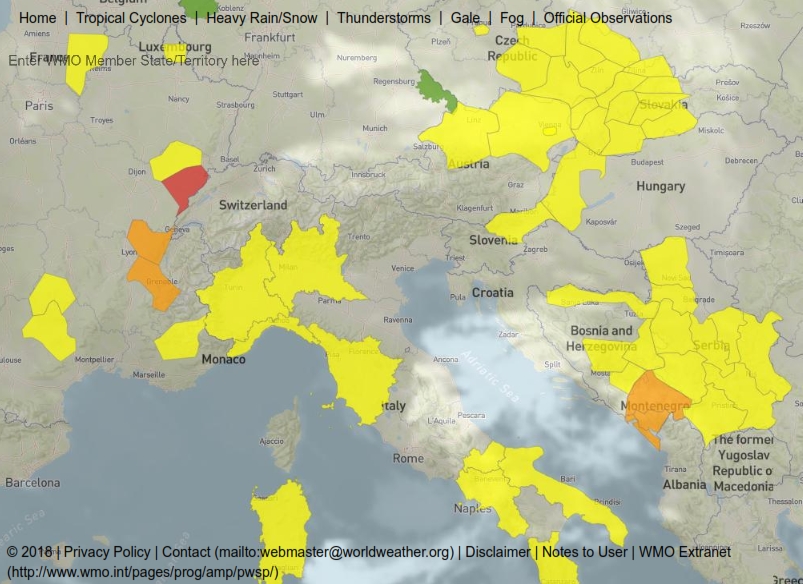 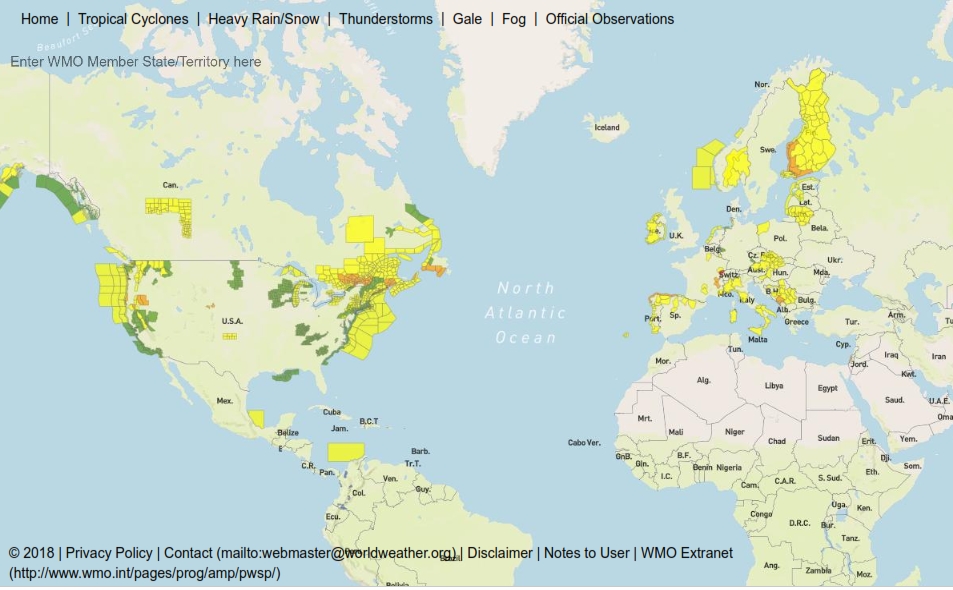 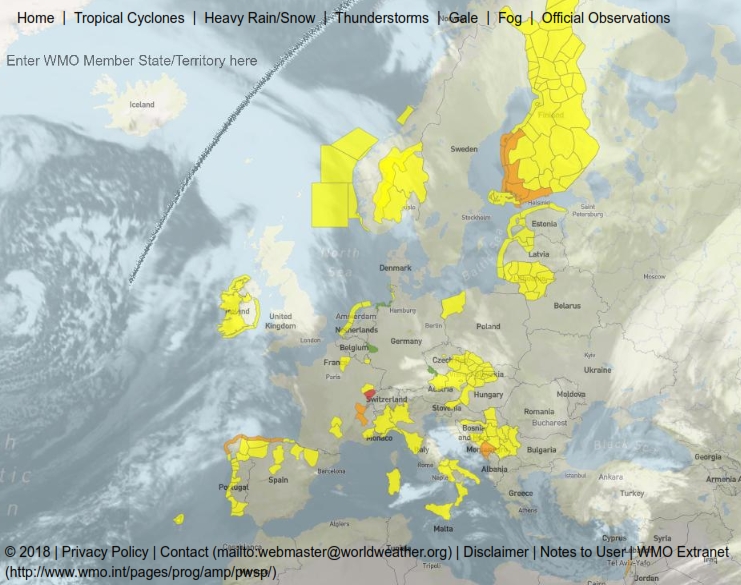 8 /16
RA VI RECO, 5-6 February  2018, Geneva, Switzerland
[Speaker Notes: Here is a screen shot, taken on March 4, showing then-recent alerts.]
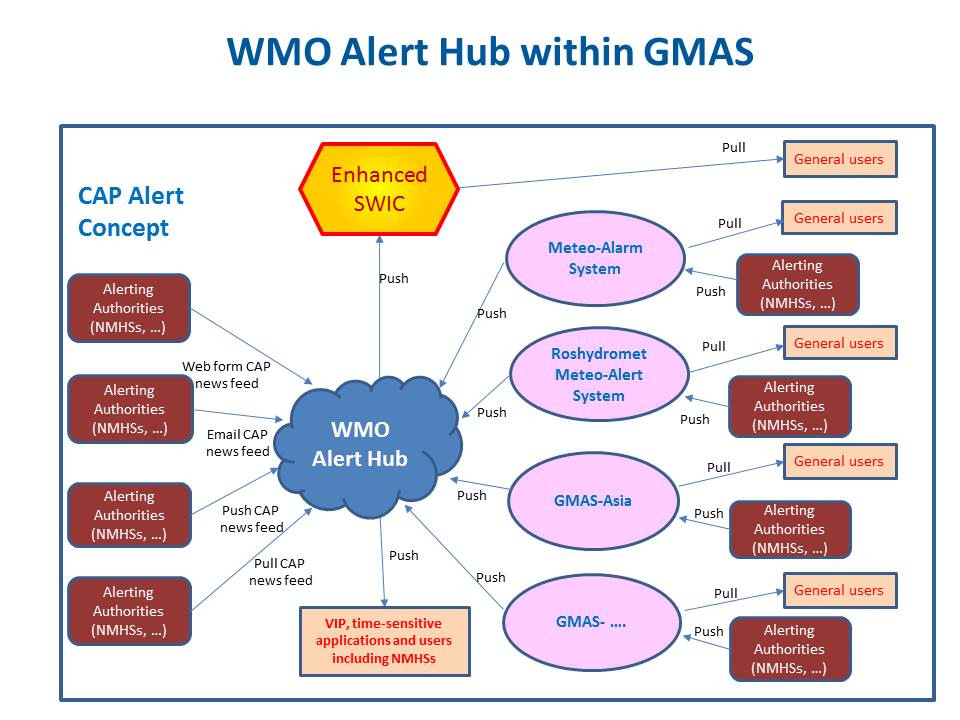 HOW
.....................................
WIS
9 /16
RA VI RECO, 5-6 February  2018, Geneva, Switzerland
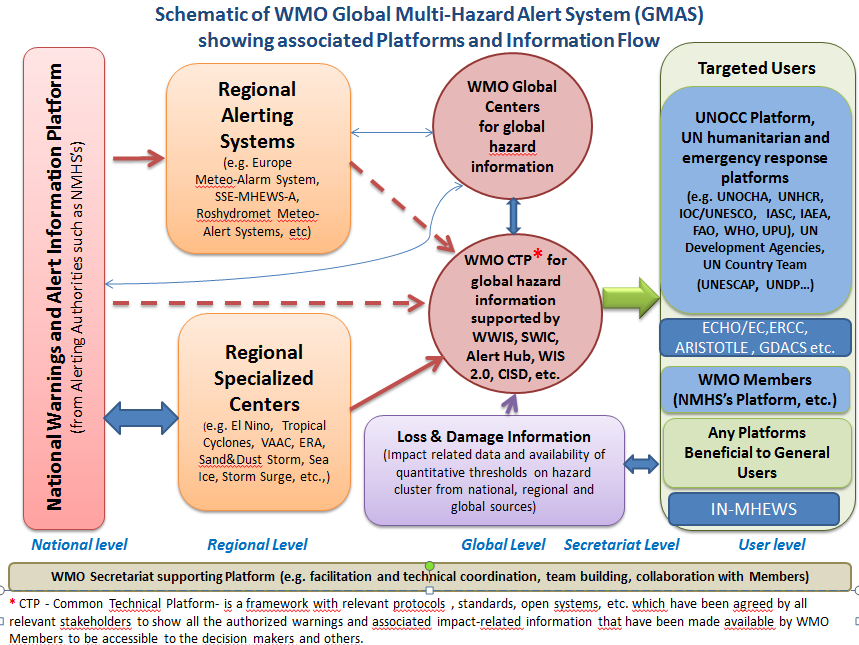 HOW
10 /16
CBS/OPAG-PWS ICT/PWS, Beijing, China, 3– 4 November 2017
GMAS Initiative Realization Process
Expert Group on WMO GMAS
HOW
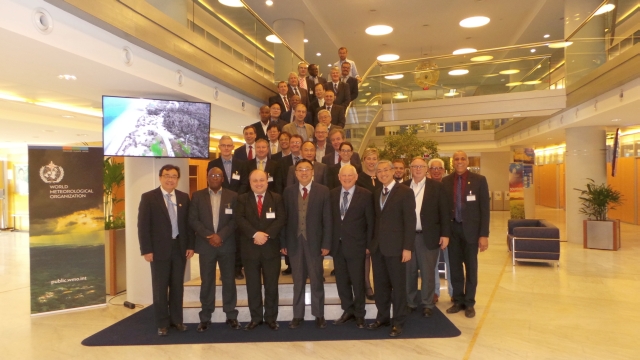 EG on WMO GMAS started to respond
      to the EC-69 request what should be
      worked out for the EC-70 
GMAS Scope
User requirements
Stakeholder roles
User / stakeholder benefits
Policy aspects
Project plan and roadmap
     also taking into account results of
     pilot and demonstration projects 

EG on WMO GMAS consists of the two TTs 
TT Policy
TT Technical
1st meeting of EG on WMO GMAS 
Geneva 19-20 October 2017
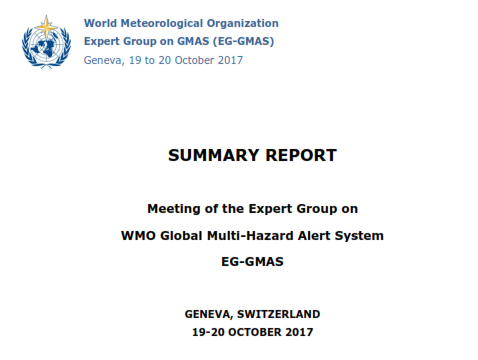 11 /16
RA VI RECO, 5-6 February  2018, Geneva, Switzerland
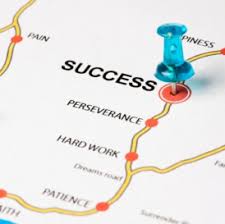 GMAS Implementation Roadmap
HOW
Development Phase (2017 to 2020)
GMAS Concept (mid 2017 - mid 2018)
     GMAS Concept to be submitted for approval by EC-70
GMAS Implementation Strategy (mid 2018– mid 2019)
	Subject to EC-70 approval      
	GMAS Implementation Strategy will be developed and submitted for approval by Cg-18
GMAS Implementation Plan (mid 2019– mid 2020)
      GMAS Implementation Plan will be developed and submitted for approval by Cg-18
Implementation Phase (mid 2020–mid 2024)
Implementation stage 1 (mid 2020 – mid 2022)
      major (priority) users, such as UN agencies that have operational activities
Implementation stage 2 (mid 2022 – mid 2024)
      all users, all warnings 
Testing Phase (mid 2024–end 2024)
       System will run in a pre-operational mode to test all components and to identify and fix the problems
Operational Phase (2025 onwards)
       GMAS will continue to evolve to improve its performance responding optimally to the needs of users and evolving technological opportunities
12 /16
RA VI RECO, 5-6 February  2018, Geneva, Switzerland
PRA Recommendations
Presidents of Regional Associations were pleased with the development of the GMAS concept so far, and agreed that 
GMAS is a WMO global platform that will provide 
     WMO Members, relevant UN agencies and humanitarian 
     organizations, governments and other relevant stakeholders 
     with an aggregated and standardized authoritative 
     multi-hazard alerts and warnings issued by 
     National Alerting Authorities (NAA)/NMHSs
     as the only authoritative source of alert and warning information  
     through the aggregation of their common alerting protocols (CAPs) 
GMAS will also make available relevant information, tools, knowledge and training to all WMO Members 
     including initiatives - pilot and demonstration projects - such as 
     Meteoalarm, MeteoAlert, South East European Multi-Hazard Early Warning Advisory System (SEE-MHEWS-A) and GMAS-Asia
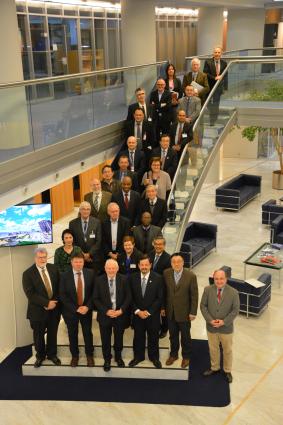 Geneva, 21 January 2018
13 /16
RA VI RECO, 5-6 February  2018, Geneva, Switzerland
PRA Recommendations
Presidents of Regional Associations were pleased with the development of the GMAS concept so far, and agreed that 
The objectives of GMAS
To enhance the authoritative voice of Members’ NAA/ NMHSs in issuing official early warnings
To enhance the visibility of WMO and its Members in contributing to the Sendai Framework for Disaster Risk Reduction 2015–2030 and the Sustainable Development Goals to the UN
To address WMO Members’ needs for development impact-based forecasting and warning
To provide a central repository for CAP messages of authoritative multi-hazard alerts and warnings
GMAS Principles
GMAS is neither replacing nor duplicating existing mechanisms developed under the auspices of the WMO technical commissions, regional associations and their respective programmes and projects
14 /16
RA VI RECO, 5-6 February  2018, Geneva, Switzerland
PRA Recommendations
Presidents of Regional Associations were pleased with the development of the GMAS concept so far, and agreed that 
GMAS Principles
GMAS is to facilitate and promote
usage of existing national capabilities and national investment for further NMHS development
cross boarder collaboration wherever / whenever is possible
Important building block of the GMAS is the GDPFS with a role to support the NAA/NMHSs in tuning their perspective in the process of tailoring of national alerts and warnings / CAPs. Thus GDPFS with its centers of excellence act 
as an advisory entity and a vital source of information, in particular for developing and least developed Members that are primarily most vulnerable
as global driving force for the national development and maintenance of its observation network and derivation of local NWP products primarily produced by the NMHSs
15 /16
RA VI RECO, 5-6 February  2018, Geneva, Switzerland
PRA Recommendations
Presidents of Regional Associations were pleased with the development of the GMAS concept so far, and agreed that 
   GMAS Principles
GMAS development and implementation process will include:
clear protocols, standards, code of behaviors - standard operative procedures - need to be elaborated 
Demonstration and pilot projects - to test
Risk assessment - should be the vital part
16 /16
RA VI RECO, 5-6 February  2018, Geneva, Switzerland
Potential UNOCC support
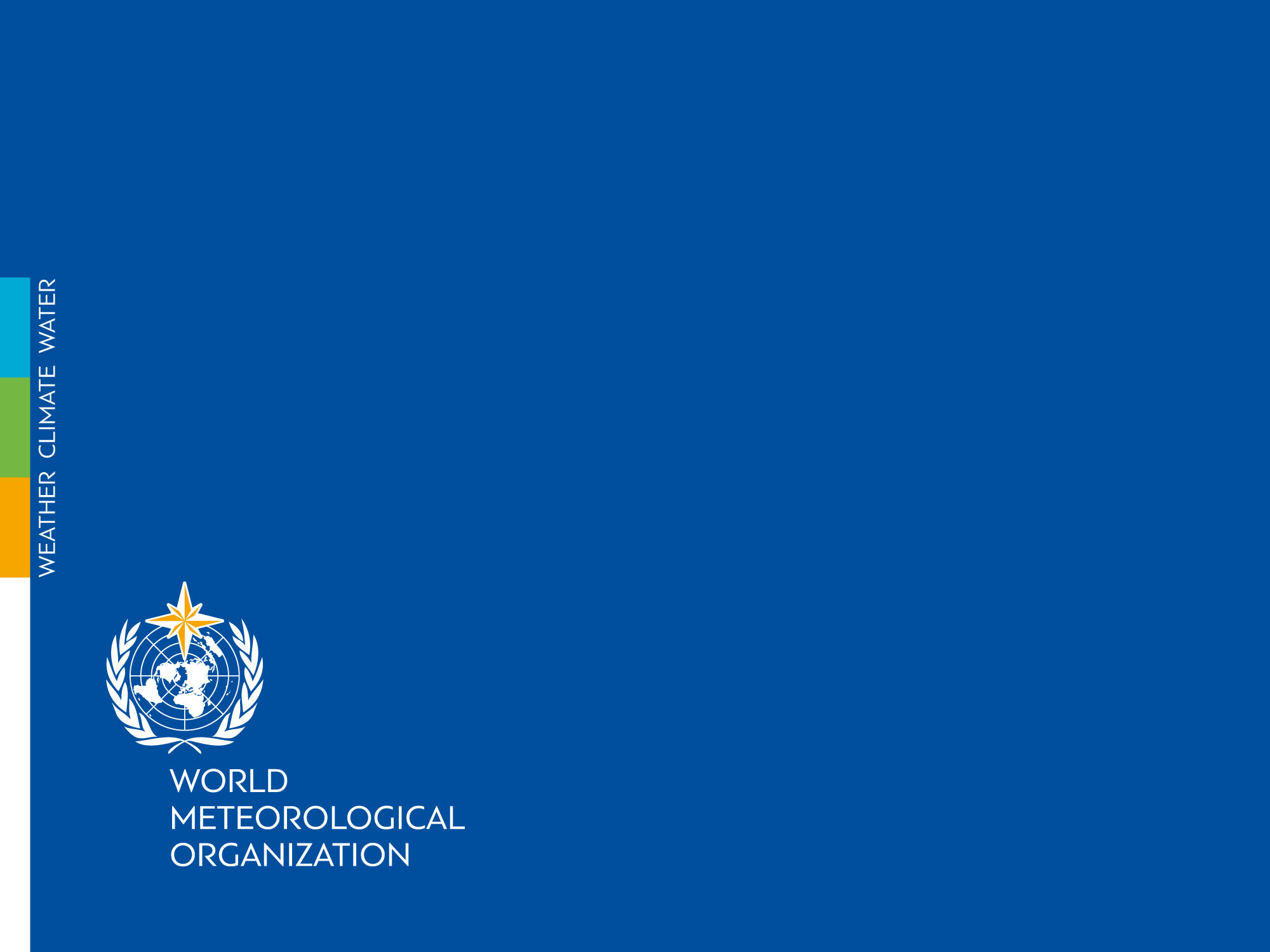 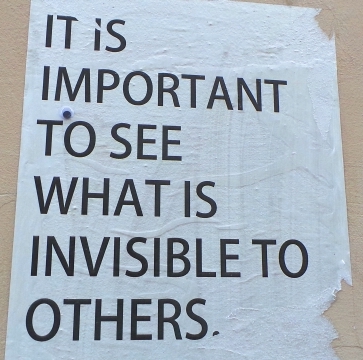 Thank you